The Hallelujah
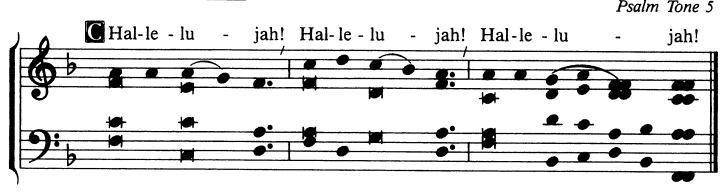